12_84 15_84
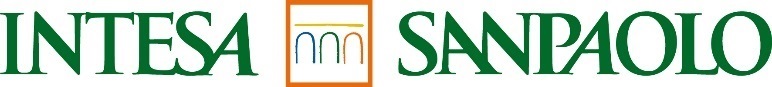 «Resto al Sud»

INTESASANPAOLO al fianco dei giovani imprenditori

Olbia, 7 giugno 2018
Roadshow Resto al Sud
Agenda
e contenuto della Misura «Resto al Sud»
Argomento
Orario
16.00 – 16.30
Accredito e welcome coffee
Apertura e introduzione alla Misura «Resto al Sud»
Relatore Direttore Area Gallura Intesa Sanpaolo
16.30 – 16.50
16.50 – 17.00
Intervento Presidente Ordine Commercialisti
Guida alla presentazione della domanda e criteri di ammissibilità
Relatore INVITALIA
17.00 - 17.45
17.45 - 17.50
Intervento Sindaco di Olbia
17.50 - 18.00
Intervento Dott. Beccu – aspetti fiscali
Q&A
18.00 - 18.20
Chiusura lavori
Relatore Direttore Area Gallura Intesa Sanpaolo
18.20 - 18.30